Learning Objective
I will be able to solve problems involving probability and counting
Success Criteria
At the end of the lesson, I will be able to:
Solve problems involving probability and counting
Guided Practice
Four letter ‘words’ are to be made by arranging letters of the word SPECIAL. 
What is the probability that the ‘word’ will start with a vowel?
Guided Practice
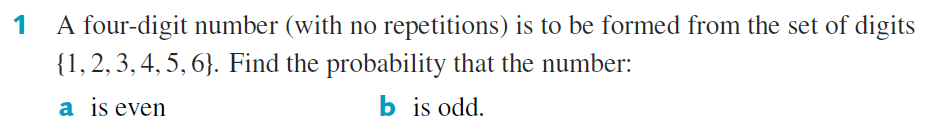 2, 4, 6
1, 3, 5
Guided Practice
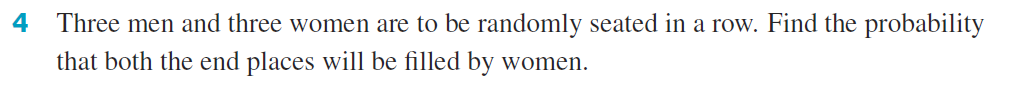 3
2
Guided Practice
Three students are to be chosen to represent the class in a debate. If the class consist of six boys and four girls, what is the probability that the team will contain:
Exactly one girl
At least two girls
Guided Practice
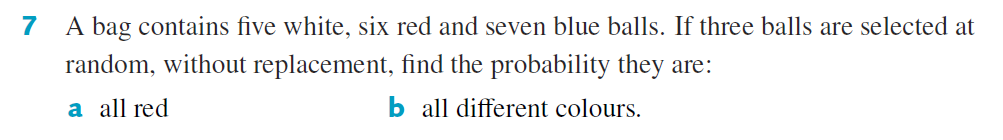 Guided Practice
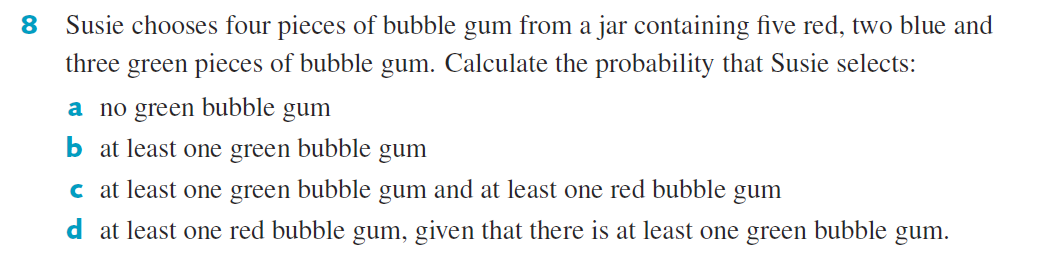 List the different combinations:
3G 1R 
2G 2R 
2G 1R 1B
1G 2R 1B
1G 1R 2B
1G 3R
c) A= at least 1 greenB = at least 1 red
Independent Practice
Complete Ex 10D